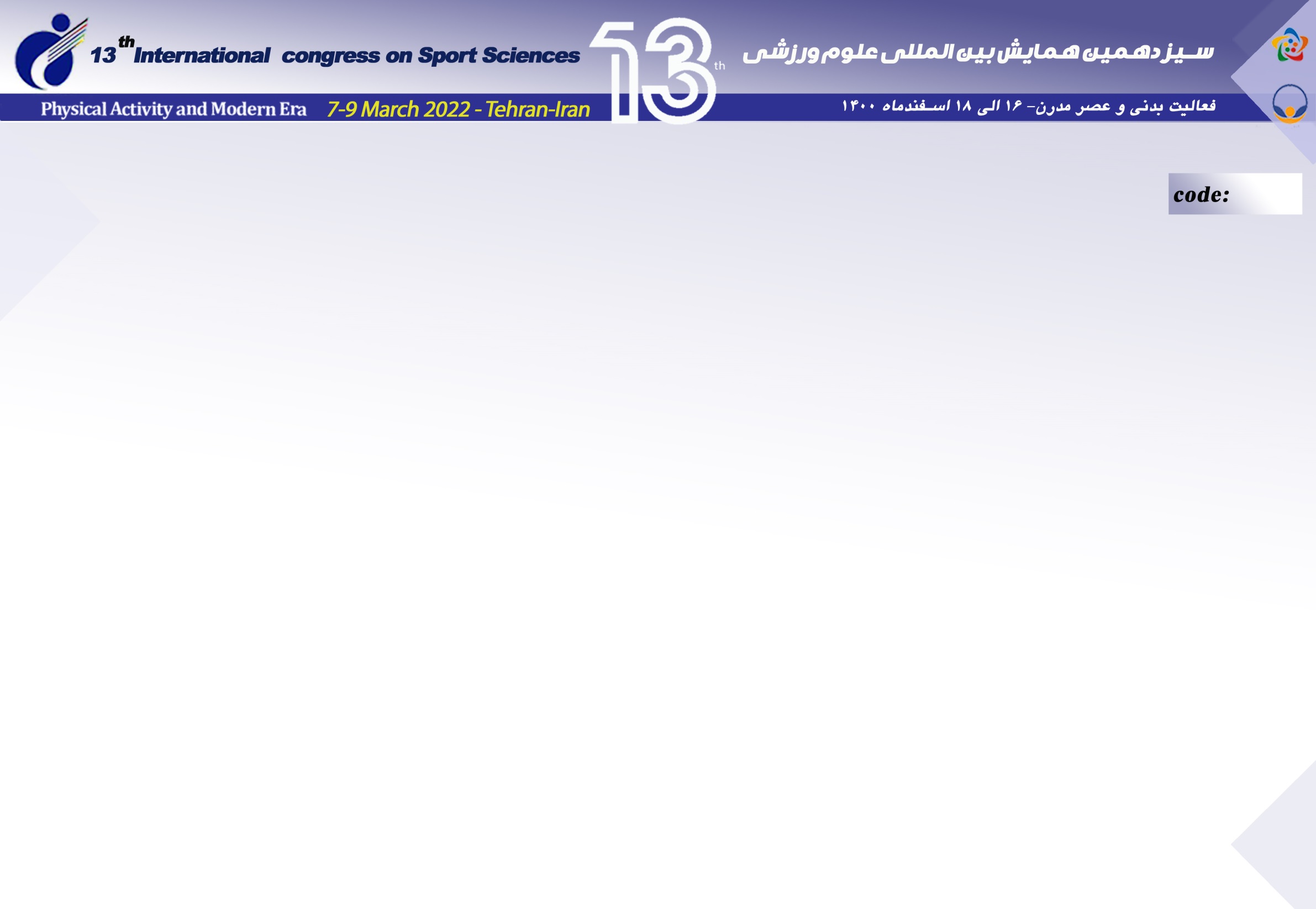 Investigating the relationship between social responsibilities of Mashhad water complexes and customers' decision to return
Moein Baniasadi , Elahe Sabzban, Ali Taghizadeh
1055-SSRC-13TH
Introduction:
: Corporate social responsibility (CSR) refers to strategies that companies put into action as part of corporate governance that are designed to ensure the company’s operations are ethical and beneficial for society. CSR has a significant impact on employees, stakeholders, the community and customers. The company's social responsibility affects the quality of perceived services and customer satisfaction. Therefore, CSR may determine customer loyalty and return.
Result:
The results showed that in general, there is a significant relationship between social responsibility of water complexes and customers' decision to return (sig <0.05). It was also found that there is a significant relationship between the economic, legal, ethical and philanthropic dimensions with customers' decision to return (sig <0.05).
Methods:
The method of the study was descriptive-correlation, which in terms of purpose, was among the applied studies. The population included the adults aged 18 years or older who referred to water sports complexes in Mashhad in a period of one month. According to the Cochran formula (unlimited population size) and by simple-random sampling method, 385 people were included in the study. Data collection tools were demographic information form, Social Responsibility Questionnaire (Carroll, 2002) and Return Decision Questionnaire (Dorvasola, 2004). To analyze the data, descriptive statistics (mean, percentage, etc.) and inferential statistics (Kolmogorov-Smirnov and Spearman correlation coefficient) were used
Discussion & Conclusion:
: According to the results, as the social responsibility of sports complexes increases, the decision of customers to return also increases. Therefore, the managers of water complexes in Mashhad are suggested to participate in social activities in a purposeful way. In this regard, it is proposed to form a working group or institution within the organization to organize social responsibility activities.
References:Caroll, A. B. (1979). A three-dimensional conceptual model of corporate performance. Academy of Management Review, 4(4): 497–505.
http://www.habitat.org/partnerships/pdf/2010_Cone_Study.pdf.
Dan, J., Kim Donald, L., Ferrin, H. & Raghav, R. (2007). A trust-based consumer decision-making model in electronic commerce: The role of trust, perceived risk, and their antecedents. Tourism Management, 28: 1180–1192.
Fisk, P. (2006). Marketing Genius. Willey Company. New York.
French, M. & Simon. (2004). Food advertising and marketing directed at children and adolescents in the US. International Journal of Behavioral Nutrition and Physical Activity, 1.
Gu, H., et al. (2013). Political connections, guanxi and adoption of CSR policies in the Chinese hotel industry: Is there a link? Tourism Management, 34: 231-235.
Hambrick, D. (1983). Some tests of the effectiveness and functional attributes of Miles and Snow’s strategic types. Academy of Management Journal, 26 (1): 05-26.
Hughes, D. E. (2013). This ad's for you: The indirect effect of advertising on salesperson effort and performance. Journal of the Academy of marketing science, 41: 1-18.
Kacperczyk, A. (2009). With greater power comes greater responsibility? Take over protection and corporate attention to stakeholders. Strategic Management Journal, 30: 261–285.
Klein, J. & Dawar, N. (2004). Corporate social responsibility and consumers' attributions and brand evaluations in a product–harm crisis. International Journal of research in Marketing,